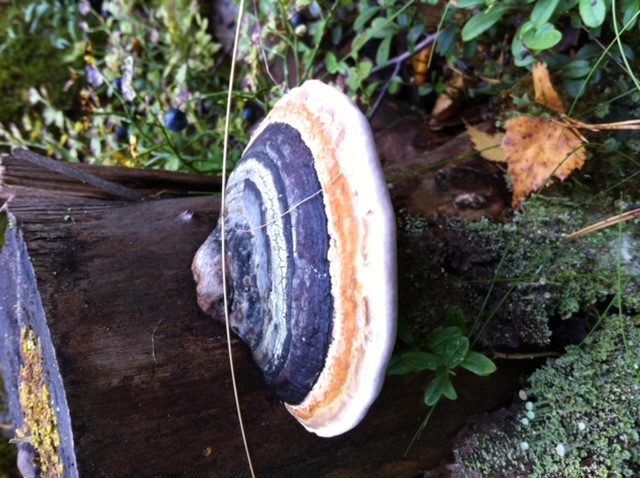 OKL POMM1053Liikunta- ja terveyskasvatus
Mari Kääpä
mari.p.kaapa@jyu.fi
040-805 4881
Tutustutaan…
Liikuntaa nimillä
Nimi ilmaan kädellä  eri ruumiinosilla
Nimi lattiaan ilmakuvana luettavaksi
Yhdistelmä näistä  valitse mielestäsi omaan nimeen parhaat
-----------------------------------------------------------------------------
Esitä parille oma nimi  yhdistelmä näistä
Ryhmänimi  valmistautukaa esittämään muille
Eri musiikkeihin  miten liikekieli muuttuu
Liikuntakasvatus
Ehkäpä elintärkeä oppiaine koulussa!
https://www.youtube.com/watch?v=tnrlJqHRTO0


Mikä tärkeintä liikuntakasvatuksessa? 
-> miettikää ryhmässä mielestänne kolme tärkeintä pointtia…
Liikkujatyyppi -Oma suhde liikuntaan ja opintoihin	Kari, J. (2016)
1) Kilpailijat
2) Uurastajat
3) Elämysliikkujat
4) Tuottajat
5) Liikunnan kolhimat
6) Terveyden korostajat
7) Liikunnan suurkuluttajat
Tapa kertoa omista liikuntaan liittyvistä kokemuksista ja suhtautua liikuntaan. Liikkujatyyppi ohjaa liikuntaan motivoitumista ja sitä mihin asioihin liikunnan opinnoissa  kiinnittää huomiota.

Opiskelijoiden käsitykset liikunnan oppimistavoitteiden tärkeydestä pysyviä läpi koulutuksen (Adamakis & Zounhia, 2016) -> kuinka ”tuulettaa” teidän ajatuksia uuden POPS 2014 sallimissa rajoissa?
Kielteisesti ajattelevat miehet liikkuvat vähemmän — Jyväskylän yliopisto (jyu.fi)
Pygmalion-efektistä  Mitä enemmän opettaja uskoo oppilaan kyvykkyyteen, sitä enemmän hänen opettamiseensa panostetaan.
Pygmalion-efekti perustuu Robert Rosenthalin sekä Lenore Jacobsonin tekemään tutkimukseen (1965), jossa todettiin opettajien ennakko-odotusten vaikuttavan selkeästi oppilaiden menestykseen.

Ennustuksesta tulee itseään toteuttava -> sitä saa mitä tilaa.

Toimii myös toiseen suuntaan -> golem-efekti -> ns. huonolta oppilaalta odotetaan huonoja tuloksia, arvio oppilaan ”huonoudesta” ei välttämättä perustu oppilaan todelliseen kyvykkyyteen.
POMM1053:n taustavaikuttajia…siis miksi kurssi on sellainen kun se on.
Liikuntakasvatuksen nykytilanne ja tulevaisuus
Ilmiölähtöinen OKL:n opetussuunnitelma
Basic idea of problem-based education is that students have to apply 
	collaboration, critical and problem-solving skills.
A student group has more capacity than a single student, necessary for analyzing phenomena from various points of view, and collaboration is needed for achieving a holistic view. 
Phenomenon-based and content-based curriculum?
Opiskelijalähtöisyyden lisääminen
Terveyskasvatus osa liikuntakasvatusta (TT OPSissa YMP)
Arvioinnin muuttuminen numeraaliseksi (1-5)
Kurssin kokonaistuntimäärän vähäisyys –lajilähtöisyys mahdottomuus
Erilaiset liikuntaympäristöt –myös kaupungin tilat käytössä
Kurssin osaamistavoitteet
Opintojakson suoritettuaan opiskelija:
ymmärtää itseohjautuvuuden merkityksen osana liikuntakasvatuksen oppimis- ja opetusprosessia.
pystyy oma-aloitteisesti ja yhteistyössä ratkaisemaan liikuntakasvatuksen haasteita.
osaa hankkia tietoa siitä, miten oppiminen liikunnan toimintaympäristöissä tapahtuu ja soveltaa sitä kriittisesti ja innovatiivisesti ryhmän lähtökohdat huomioiden.
osaa suunnitella, toteuttaa ja arvioida liikuntakasvatusta sekä hyvinvointioppimista erilaisissa oppimisympäristöissä alakoulun POPS pohjalta.
ymmärtää fyysisen aktiivisuuden (liikkumisen) mahdollisuudet ja hyödyt osana eri oppiaineiden oppimisprosesseja.
Liikuntakasvatus
”KASVATUKSELLISESTA NÄKÖKULMASTA KATSOTTUNA LIIKUNTA EI OLE AUTOMAATTISESTI HYVÄÄ EIKÄ TIETOISUUS VÄLTTÄMÄTTÄ LISÄÄ TOIMINTAA…

….VAAN HYVÄKSI SEN TEKEE LAADUKAS SISÄLTÖ TAITAVASTI OHJATTUNA, MAHDOLLISTAEN OPPILAALLE HYVÄT KOKEMUKSET.”
https://www.youtube.com/watch?v=EBBgUNtLlIw
Kurssin pelisäännöt
AKTIIVINEN DEMO-OSALLISTUMINEN (= fyysisesti aktiivista demoilla toimimista, sivusta seuraaminen ei käy demosuorituksesta  opettajan etiikka)
OPPIMISYMPÄRISTÖN MUKAINEN LIIKUNTAVARUSTUS
MAX. POISSAOLO 3 DEMOKERTAA -> jos enemmän, kurssi uusiksi	Jos joudut olemaan pois demolta
	 ota selvää ensisijaisesti omalta ryhmältä demosisältö tai koko ryhmän poissa 	ollessa muilta pienryhmiltä.
	 poissaolosta ei erillistä korvaustehtävää, demosisällön kontrollointi tapahtuu 	oppimistehtävien kautta. (Valitse poissaolokerran aihe kurssitehtävään!)
DEMORYHMISTÄ TOISIIN SIIRTYMINEN EI OLE MAHDOLLISTA.
KURSSIARVIOINTI 0-5 -> MUODOSTUU OPPIMISTEHTÄVISTÄ.
Kurssiarvionti aktiivinen osallistuminen demoilla + arvioitava kurssitehtävä (1-5)
Kurssitehtävän tavoitteena on luoda monipuolinen käsitys liikunta- ja terveyskasvatuksesta 
Tehtävä koostuu kolmesta toisiaan tukevasta osiosta (arvioidaan yhdessä)
Käsitekartta liikuntakasvatuksesta
Zoom tallenne (podcast/video) 
Terveyskasvatuksen käsitekartta
Tehtävä tehdään samoissa pienryhmissä (n. 3-5 opiskelijaa)
Jokainen tehtäväosio palautetaan sille varattuun pedanetin palautuslaatikkoon sovittuna aikana, tehtävät nimetään ryhmän jäsenten nimillä esimerkiksi näin: Liisa_Matti_Pirkko – podcast
Liikutaan välillä...
Ryhmäjako (TeamShake)
Saatte ryhmänne kanssa ”salikartan”.
Miettikää yhdessä kartan liikkeet, suunnat, tasot, dynamiikka, etenemistapa -> siis miltä kartan sisältö näyttäisi ”livenä”. Pyrkikää monipuolisuuteen!
1. Käsitekartta (linkki)
Käsitekartan avulla voidaan havainnollistaa käsitteitä, käsitteiden välisiä suhteita ja niiden muodostamia kokonaisuuksia 

Tehtävänänne on luoda käsitekartta liikuntakasvatuksesta hyödyntämällä kurssikirjallisuutta, demoja sekä demomateriaaleja.

Kurssikirjallisuus: Jaakkola, T., Liukkonen J. & Sääkslahti A. 2017. Liikuntapedagogiikka (2., uudistettu painos.). Jyväskylä: PS-kustannus. ISBN 978-952-451-780-5,  Kappaleet: 4, 6, 13, 15, 16, 17, 18, 23, 28, 35, 36.
Demomateriaalit opetusryhmän omilla peda.net –sivuilla, siellä myös lisää kurssikirjallisuutta.
2. Zoom-tallenne (podcast/video tyyliin)
Tallenne pohjautuu käsitekarttaan muodostaen jatkumon, jossa teorian ja käytännön välisellä reflektiolla syvennetään liikuntakasvatuksen ymmärrystä.

Tallenne on suunniteltu kokonaisuus, jossa ryhmän kaikki jäsenet pohtivat erityisesti käsitteiden välisiä yhteyksiä ja itselleen merkityksellisimpiä havaintoja (demot ja opetustuokiot) liikuntakasvatuksessa – ks. arviointikriteerit!

Tallenteen maksimipituus 15 minuuttia (etukäteissuunnittelun tärkeys!).
3. Terveyskasvatuksen käsitekartta
Ennen ensimmäistä terveyskasvatuksen demoa koostakaa ryhmänne kanssa käsitekartta ennakkotiedoistanne ja käsityksistänne terveyskasvatuksesta.
Jokaisella terveyskasvatuksen demolla käsitekarttaa täydennetään kerran teemoilla, työstöön varataan aikaa demoilla. 
Lopullinen terveyskasvatuksen käsitekartta palautetaan sille varattuun peda.net-kansioon. Terveyskasvatuksen käsitekartan esittely ja arviointi tapahtuu viimeisellä terveyskasvatuksen demolla, sieltä löytyvät myös demomateriaalit.. Kaili kertoo lisää terkan käsitekartoista ensimmäisellä terkkademolla.

Demomateriaalit ja palautuslaatikko löytyvät opetusryhmän omilta peda.net –sivuilta.
Arviointikriteerit
ERINOMAINEN (5) Aihealueeseen liittyviä ilmiöitä ja käsitteitä on analysoitu ja arvioitu lapsen kokonaisvaltainen hyvinvointi huomioiden. Vastaus osoittaa sisällön syvällistä ymmärrystä ja argumentointia, mikä ilmenee mm. eri osa-alueiden välisten yhteyksien osoittamisena sekä kurssikirjallisuuden, omavalintaisten tieteellisten lähteiden ja demosisältöjen vuoropuheluna. Yksittäisten havaintojen tukena käytetty perustellusti useampaa lähdettä. Teksti muodostaa jäsennellyn, loogisesti etenevän kokonaisuuden ja viittauskäytänteet noudattavat tieteellisen tekstin periaatteita. 
KIITETTÄVÄ (4): Aihealueeseen liittyviä ilmiöitä ja käsitteitä on käsitelty laajasti lapsen kokonaisvaltainen hyvinvointi huomioiden. Vastaus osoittaa kurssikirjallisuuden ja demosisältöjen syvällistä ymmärrystä, mikä ilmenee mm. eri osa-alueiden välisten yhteyksien osoittamisena. Esille tuotuja havaintoja on perusteltu laajasti sekä kurssikirjallisuuden että omavalintaisten tieteellisten lähteiden näkökulmista käsin. Yksittäisten havaintojen tukena käytetty perustellusti useampaa lähdettä. Teksti muodostaa jäsennellyn kokonaisuuden ja viittauskäytänteet noudattavat tieteellisen tekstin periaatteita. 
HYVÄ (3): Aihealueeseen liittyviä ilmiöitä ja käsitteitä on esitelty kohtalaisesti lapsen kokonaisvaltainen hyvinvointi huomioiden ja niiden välisiä yhteyksiä on käsitelty johdonmukaisesti. Vastaus osoittaa kurssikirjallisuuden ja demosisältöjen ymmärrystä. Tekstissä esille tuodut havainnot on perusteltu kirjallisuuteen pohjautuen. Teksti muodostaa jäsennellyn kokonaisuuden. Kurssikirjallisuutta ja omavalintaisia, tieteellisiä julkaisuja on käytetty asianmukaisesti. Viittauskäytänteet noudattavat tieteellisen tekstin periaatteita.
Arviointikriteerit
TYYDYTTÄVÄ (2): Aihealueeseen liittyviä ilmiöitä ja käsitteitä on nostettu esille, mutta niiden määrittely on hyvin puutteellista. Vastaus osoittaa kurssikirjallisuuden ja demosisältöjen osittaista ymmärrystä. Tekstissä esille tuotuja huomioita ja asioita ei ole perusteltu kirjallisuuteen pohjautuen. Teksti on osittain sekavaa. 
VÄLTTÄVÄ (1): Aihealueeseen liittyviä ilmiöitä ja käsitteitä on käsitelty suppeasti ja pintapuolisesti. Vastaus osoittaa kurssikirjallisuuden ja demosisältöjen osittaista ymmärrystä, mikä ilmenee mm. tekstin lähes suorana kopiointina. Tekstissä esille tuotuja asioita ja huomioita ei ole perusteltu. Tekstissä on huomattavia puutteita ja se on esimerkiksi rakenteeltaan sekavaa.
HYLÄTTY: Aihealueeseen liittyviä ilmiöitä ja käsitteitä ei ole käsitelty, ja vastaus ei vastaa esitettyyn kysymykseen. Kurssikirjallisuuden ja demosisältöjen ja asioiden ymmärrys ei välity vastauksesta. Tekstissä ei käsitellä kirjallisuutta, vaan vastaus pohjautuu ainoastaan omakohtaisten kokemusten pohdintaan tai esittelyyn. Teksti on sekavaa ja vailla loogista rakennetta, tai se on suoraa kopiointia.

Kurssin kokonaisarvosanassa painottuvat ensisijaisesti liikuntakasvatuksen osiot  arvioinnin rajatapauksessa terveyskasvatuksen käsitekartta mahdollistaa korkeamman/alemman arvosanan.
OKL:n liikunnanopetus
POMM1053 (5op)=> liikuntapedagogiikka (motorinen oppiminen, oppimisympäristöt, toimintakyky: fyysinen, sosiaalinen ja psyykkinen), toiminnallinen oppiminen, terveyskasvatus
	
		MONIALAISET OPPIMISKOKONAISUUDET….(5+5+5OP)
		Liikuntakasvatuksen mahdollisuudet – oman opettajuuden 			syventäminen liikuntakasvatuksen avulla?
Liikunnan ohjaustoiminnan profiili
K= KASVATUKSELLINEN LÄHESTYMISTAPA
Liikunnanopetuksen tehtävänä on toimia muiden oppiaineiden ohella kasvatuksen välineenä. Liikuntatunneilla esiintyy ja on mahdollista luoda runsaasti kasvatustilanteita, jotka tukevat oppijan kasvua ja kehitystä koulun arvosopimusten ja toiminta-ajatuksen mukaisesti kohti oman elämän hallintaa.

E= ELÄMYKSELLINEN LÄHESTYMISTAPA
Liikunnanopetuksen tehtävänä on toimia sellaisten elämysten antajana, jotka lisäävät oppijan kokonaisvaltaista itsetuntemusta. Liikunnanopetus avaa oppijan tietoisuutta hänen omista kyvyistään ja mahdollisuuksistaan sekä vahvistaa hänen minäkäsitystään ja itsearvostustaan.

FM= FYYSIS-MOTORINEN LÄHESTYMISTAPA
Liikunnanopetuksen tehtävänä on harjaannuttaa oppijan toimintakykyä. Fyysis-motorinen toimintakyky koostuu motorisista perustaidoista, liikehallinnasta ja kunnosta. Monipuoliset perustoiminnot ja liikunnan lajitaidot ovat välineitä tavoitteen saavuttamiseksi
Liikunnan ohjaustoiminnan profiili
T = TERVEYDELLINEN LÄHESTYMISTAPA
Liikunnanopetuksen tehtävänä on harjaannuttaa etenkin oppijan fyysis-motorista, mutta myös henkistä toimintakykyä, terveyttä ja turvallisuutta. Lähestymistapa ohjaa liikunnalliseen elämäntapaan sekä omaa ja muiden hyvinvointia edistävien arkikäytänteiden omaksumiseen.

I= ITSEARVOINEN LÄHESTYMISTAPA
Liikunnanopetuksen tehtävänä on tarjota oppijalle sellaiset liikunnalliset tiedot ja taidot, että hän pystyy sekä osallistumaan yhteiskunnan liikuntakulttuuriin että ymmärtämään ja ajan myötä kehittämään sitä.
Piirrä oma liikunnanopetuksen profiilisi
5
4
3
2
1
	 FM    T    K    E    I
[Speaker Notes: Esimerkit fyysisen toimintakyvyn tavoitteista T3 ja T4 (7-9lk) 
T3: Ohjata oppilasta harjoittelun avulla kehittämään tasapaino- ja liikkumistaitojaan, jotta oppilas osaa käyttää yhdistää ja soveltaa niitä monipuolisesti eri vuodenaikoina ja eri liikuntamuodoissa
T4: Ohjata oppilasta harjoittelun avulla kehittämään välineenkäsittelytaitojaan, jotta oppilas osaa käyttää, yhdistää ja soveltaa niitä monipuolisesti erilaisissa oppimisympäristöissä, eri välineillä, eri vuodenaikoina ja eri liikuntamuodoissa.]
Ensi kerralla…
Opetustyylit ja opetusmallit

Sisäliikuntavarustus, kännykkä, muistiinpanovälineet  toimintaa ja teoriaa